Threshold Resummation for Electroweak Gauge Boson Pair at the LHC
Yan Wang
Institute of Theoretical Physics, PKU


In collaboration with 
Chong Sheng Li, Ze Long Liu, Ding Yu Shao
2014 Sun Yat-sen University
2014-05-16
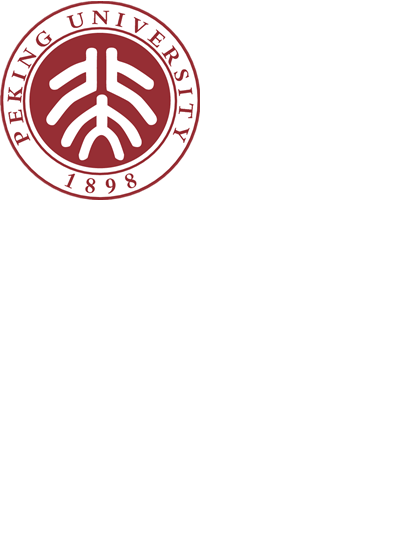 Background for the Higgs boson
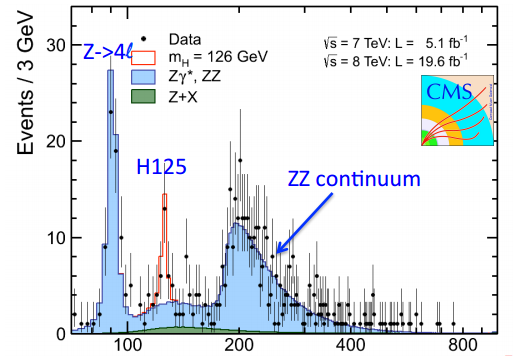 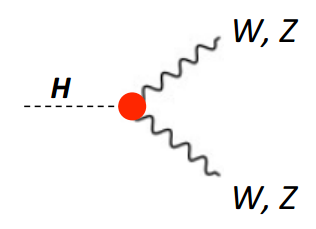 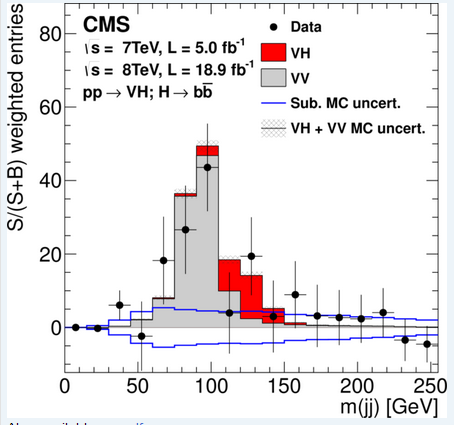 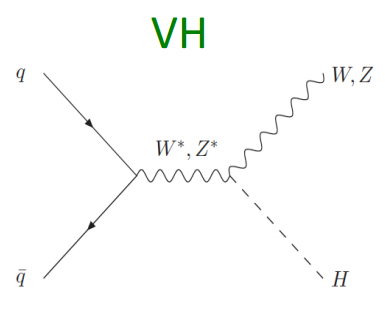 arXiv:1310.3687 (hep-ex)
Anomalous Triple Gauge couplings
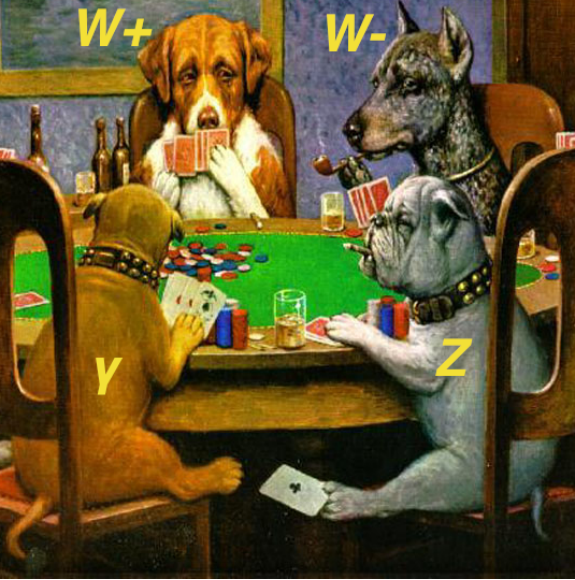 aTGC in effective Lagrangian
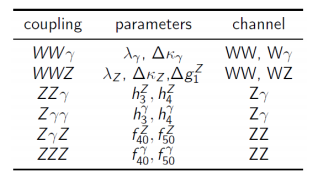 Anomalous Triple Gauge couplings
In SM no neutral TGC vertex.
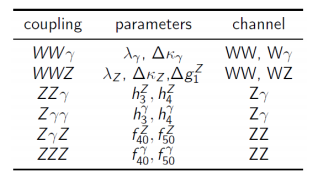 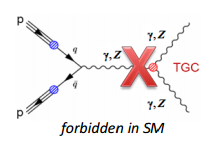 Forbidden
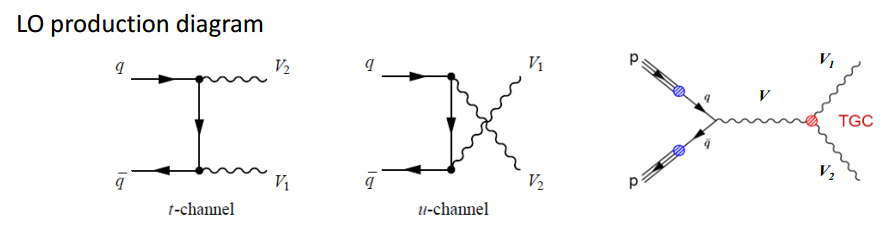 Anomalous Triple Gauge couplings
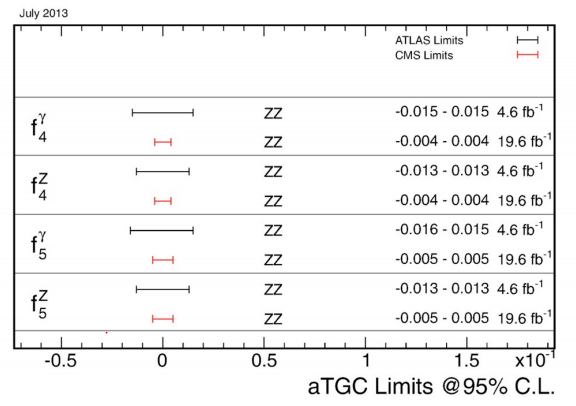 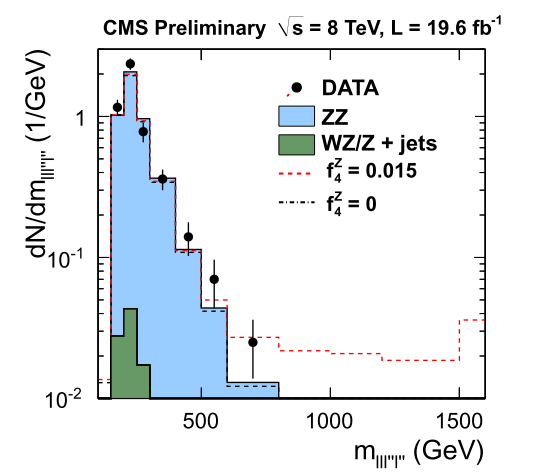 At interesting region
Diboson Experiments vs NLO predictions
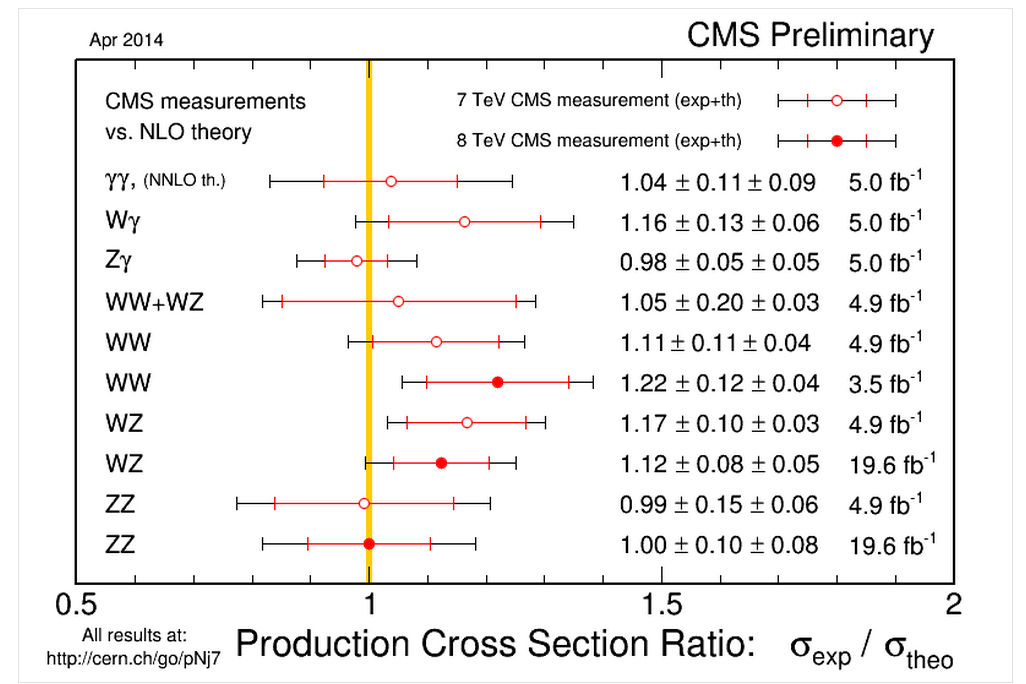 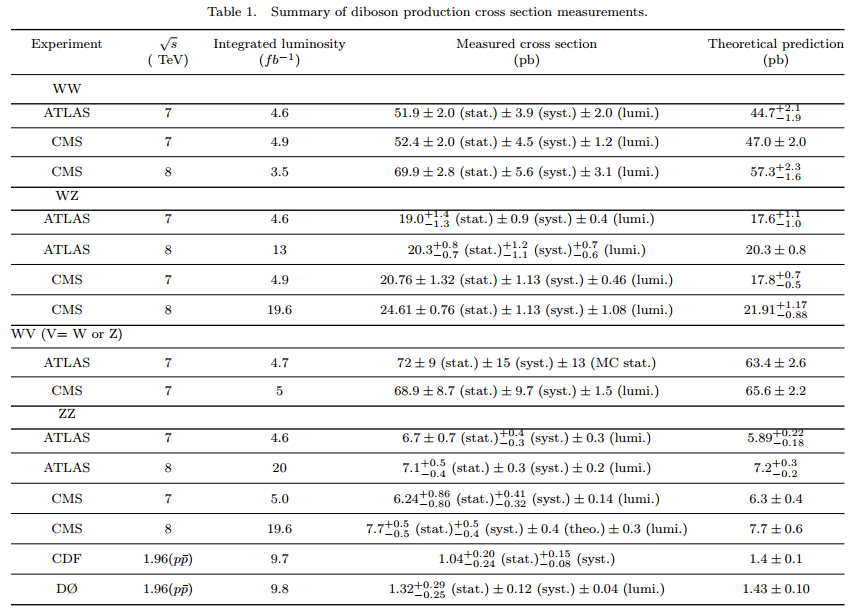 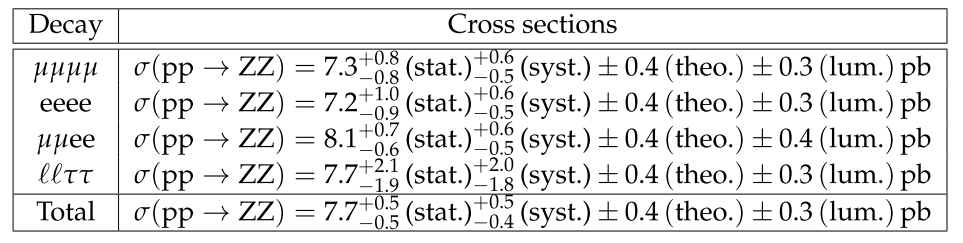 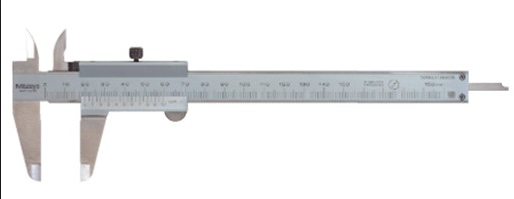 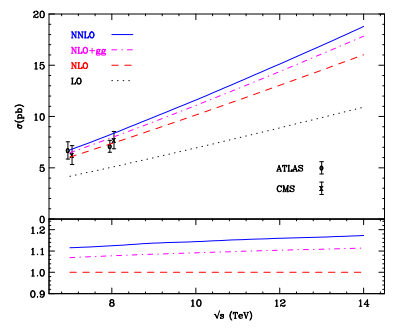 Master integral
T. Gehrmann, L. Tancredi And E. Weihs, JHEP 1308 (2013) 070
    J. M. Henn, K. Melnikov And V. A. Smirnov, Arxiv:1402.7078
    T. Gehrmann, A. Von Manteuﬀel, L. Tancredi And E. Weihs, Arxiv:1404.4853
    F. Caola, J. M. Henn, K. Melnikov And V. A. Smirnov, Arxiv:1404.5590
ZZ NNLO
F. Cascioli, T. Gehrmann, M. Grazzini, Et.Al. Arxiv:1405.2219
Why resummation
Parton luminosity.
Why resummation
The perturbative expansion is unreliable in this region.
The effect of soft-gluon resummation can be relevant even relatively far from the hadronic threshold.
T. Becher, M. Neubert and G. Xu, JHEP 0807 (2008) 030
[arXiv:0710.0680 [hep-ph]]
Factorization formulas
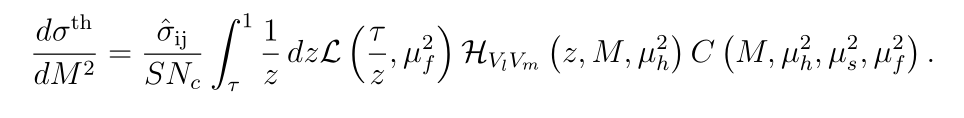 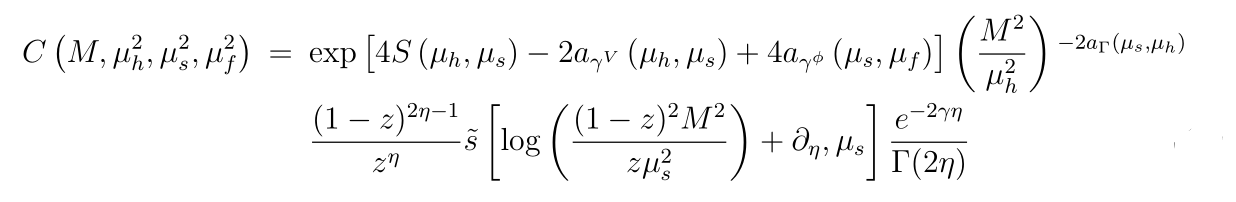 Define
Expansion of the Hard function.
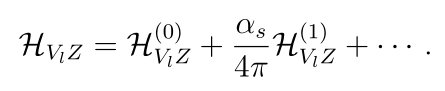 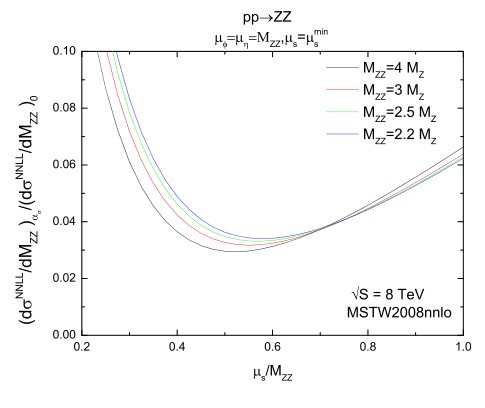 Determine soft scale
Soft & Hard scale dependence
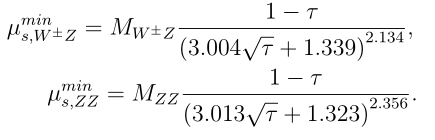 Factorization formulas
Including the nonsingular terms
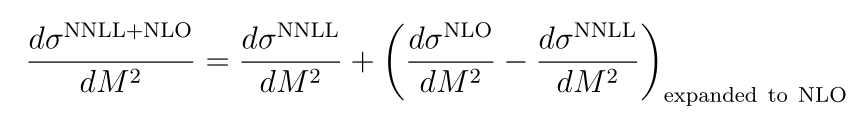 [Speaker Notes: Then we should include the nonsingular terms up to NLO.
This is the final expression.]
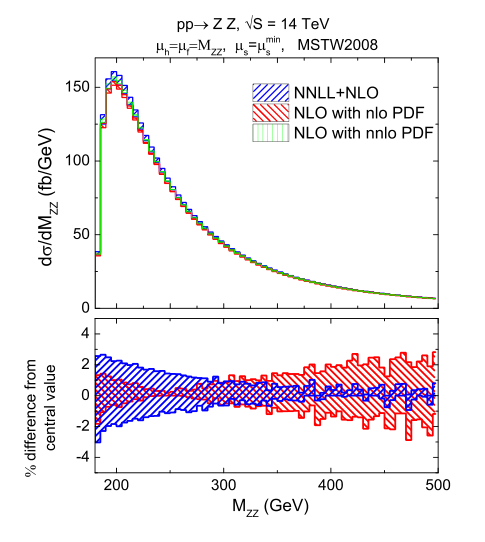 Factorization scale dependence
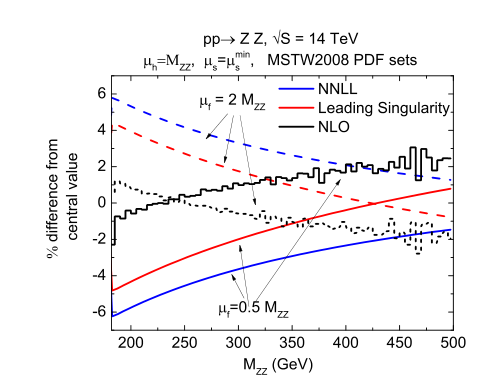 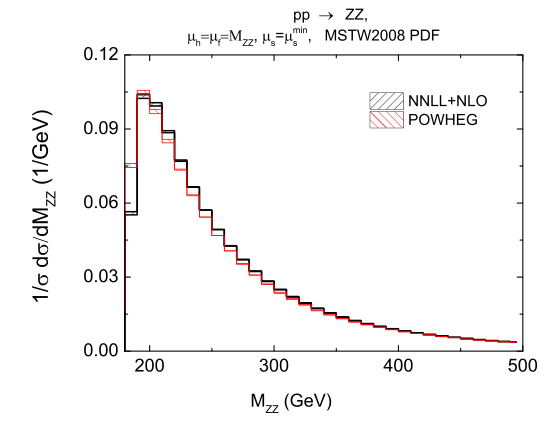 Compare with POWHEG
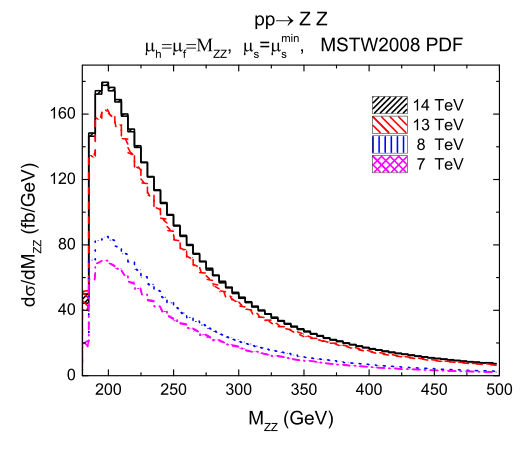 Distribution at the LHC
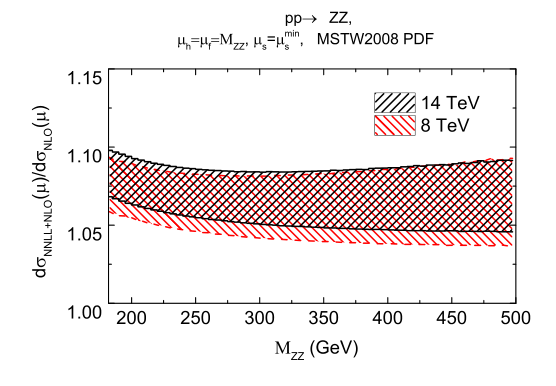 K-factor for resummation
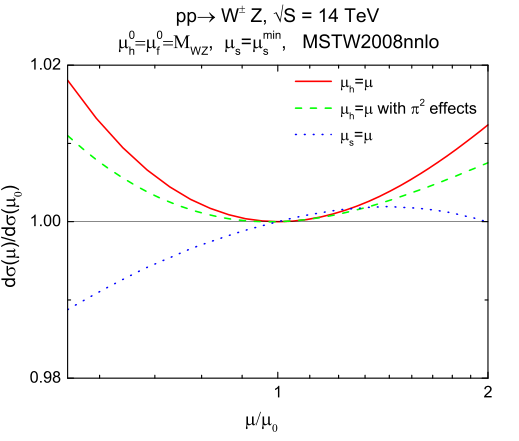 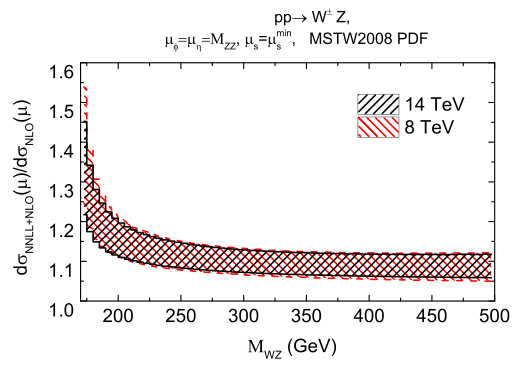 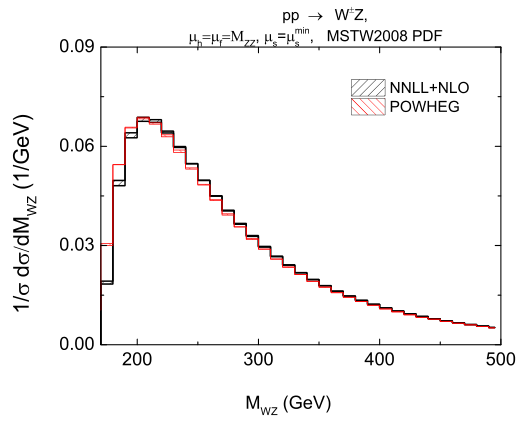 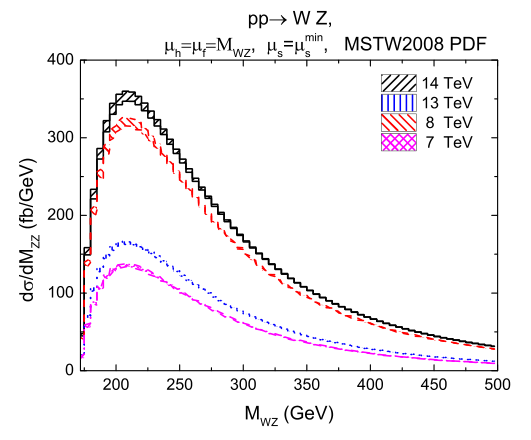 Compare with Experiments
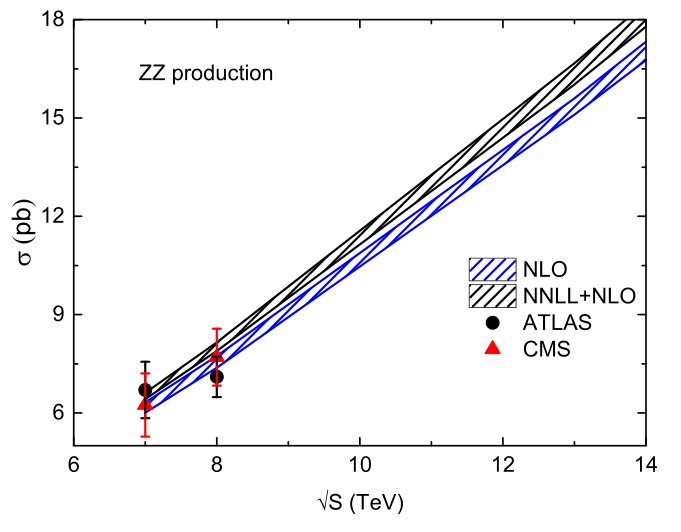 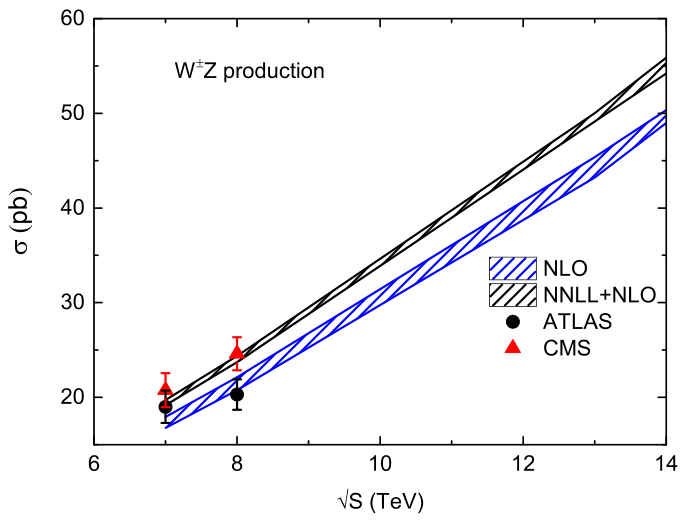 CONCLUSION
Presenting  NLO + NNLL thershold resummation for gauge boson pair productions. 
Improve NLO cross section about 8% for ZZ and 12% for WZ
Agree with POWHEG and experimental data very well.
THANK YOU